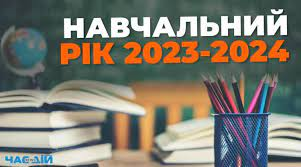 Засідання професійних спільнот учителів мовно-літературної галузі 

29 серпня 2023 року
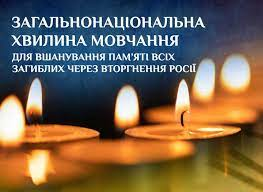 https://www.youtube.com/watch?v=p0Go8u_BVe0
29 серпня — День пам’яті захисників України, які загинули в боротьбі за незалежність, суверенітет і територіальну цілісність України.
Повна назва пам’ятного дня звучить так — День пам’яті захисників України, які загинули в боротьбі за незалежність, суверенітет і територіальну цілісність України.
29 серпня — дата Іловайської трагедії, коли загинуло щонайменше 368 українських військових.
Щороку, починаючи з 2019-го, у цей день вшановують пам’ять загиблих військовослужбовців та добровольців України. Символом дня є соняшник, адже багато військових загинули у 2014-му році в соняшникових полях.
В цей день також зупиняються розважальні програми та опускаються державні прапори на адмінбудівлях.
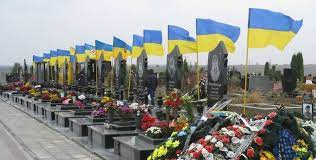 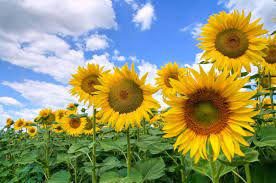 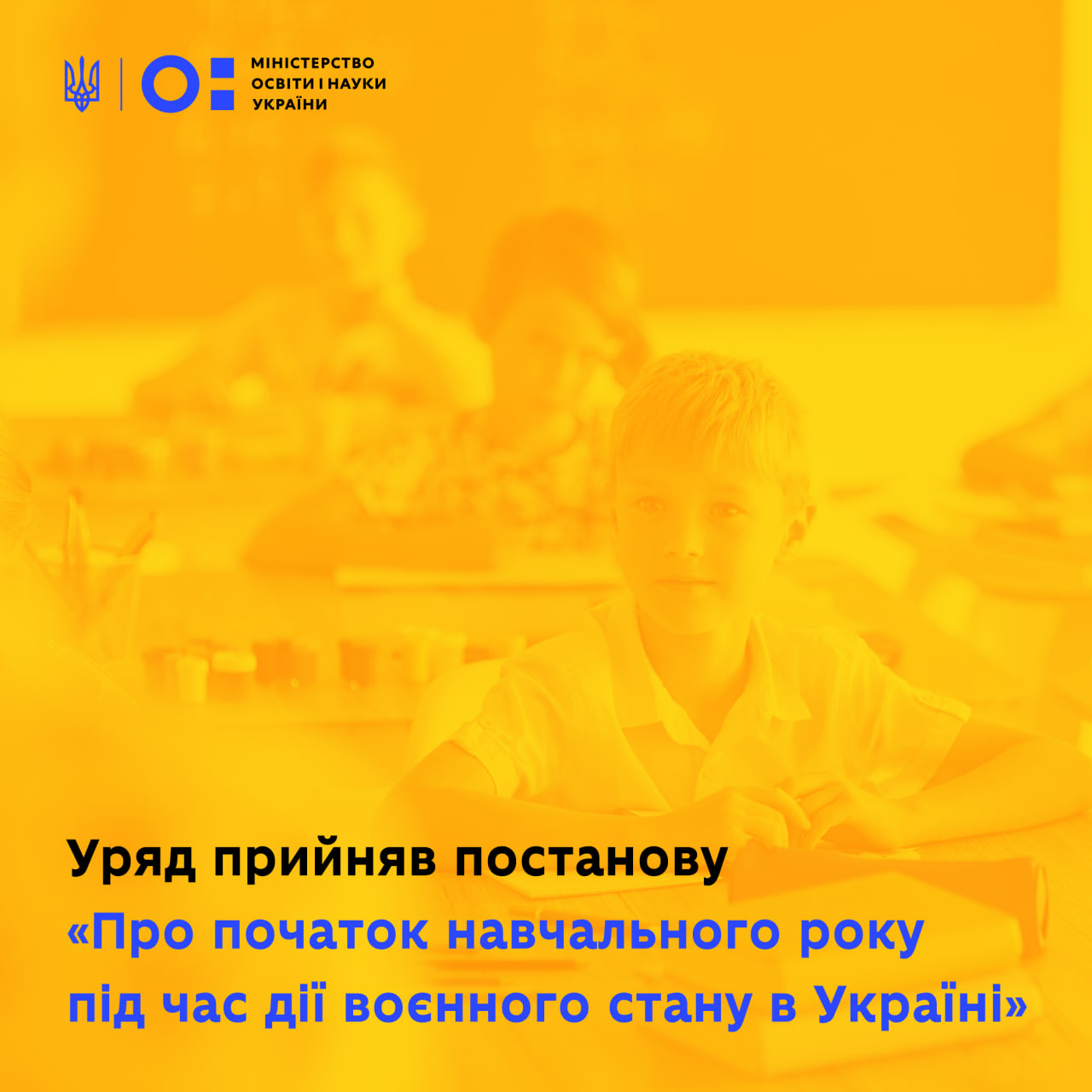 УРЯД УХВАЛИВ ПОСТАНОВУ «ПРО ПОЧАТОК НАВЧАЛЬНОГО РОКУ ПІД ЧАС ДІЇ ВОЄННОГО СТАНУ В УКРАЇНІ»
Опубліковано 28 липня 2023 року 

Метою постанови є зменшення загроз життя і здоров’я здобувачів освіти та працівників закладів освіти у період дії воєнного стану через урегулювання питання організованого початку 2023/2024 навчального року.

Установити в закладах загальної середньої освіти тривалість 2023/2024 навчального року з 1 вересня 2023 р. до 28 червня 2024 року.
Структура навчального року
                 (наказ УО ЧМР від 14.08.2023 № 01-11/1337)
Навчальний рік розпочати 1 вересня 2023 року – День знань.
Навчальні заняття організувати за семестровою системою:
                                                 І семестр – з 01 вересня 2023 року до 29 грудня 2023 року (включно)
                                                 ІІ семестр – з 10 січня 2024 року до 31 травня 2024 року (включно).
Впродовж навчального року для учнів провести канікули:
Осінні: 13 жовтня 2023 року-  17 жовтня 2023 року
              22 листопада 2023 року - 26 листопада 2023 року 
Зимові: 01 січня 2024 року 09 січня 2024 року 
              21 лютого 2024 року - 25 лютого 2024 року 
Весняні:  08 квітня 2024 року - 14 квітня 2024 року 
Закінчення навчального року «Останній дзвоник-2024» - 31 травня 2024 року.
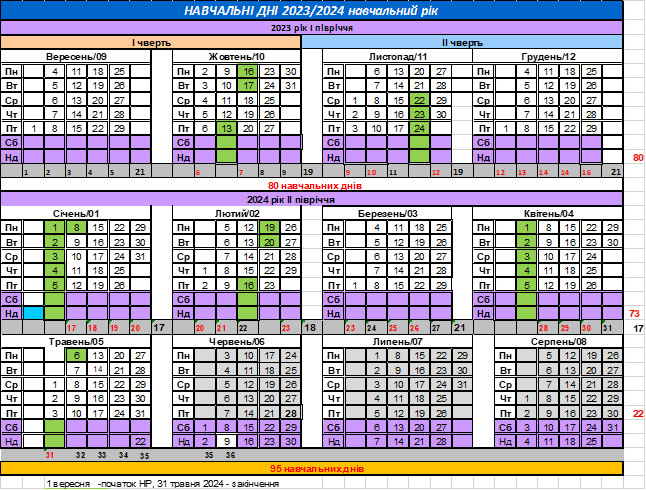 https://www.schoollife.org.ua/normatyvno-pravovi-dokumenty-2023-2024-navchalnogo-roku/
Нормативно-правові документи 2023/2024 навчального року
Наказ Міністерства освіти і науки України від 07 червня 2023 р. № 705 «Про проведення всеукраїнського конкурсу “Учитель року-2024″»
Наказ Міністерства освіти і науки України від 15.05.2023 № 563 “Про затвердження методичних рекомендацій щодо окремих питань здобуття освіти в закладах загальної середньої освіти в умовах воєнного стану в Україні”
Положення про атестацію педагогічних працівників (2022р.)
Лист Міністерства освіти і науки України від 21 жовтня 2022 р. № 1/12392-22 «Про атестацію та підвищення кваліфікації педагогічних працівників закладів дошкільної освіти у період воєнного стану в Україні»
Наказ Міністерства освіти і науки України від 08 серпня 2022 року № 707 «Про затвердження Інструкції з ведення ділової документації у закладах загальної середньої освіти в електронній формі»
Нормативно-правові документи 2023/2024 навчального року
Наказ Міністерства охорони здоров’я України від 01 серпня 2022 року № 1371 «Про затвердження Змін до деяких наказів Міністерства охорони здоров’я України» (щодо тривалості онлайн-уроків для школярів)
Перелік рекомендованої МОН начальної літератури на 2023/2024 навчальний рік
Електронні версії підручників для учнів 1-11-х класів (2023-2024 н.р.)
Державна служба України з надзвичайних ситуацій № 03-1870/162-2 від 14.06.2022 року «Про організацію укриття працівників та дітей у закладах освіти»
Наказ МОН від 01.04.2022 №289 “Про затвердження методичних рекомендацій щодо оцінювання навчальних досягнень учнів 5-6 класів, які здобувають освіту відповідно до нового Державного стандарту базової середньої освіти”
Нормативно-правові документи 2023/2024 навчального року
Наказ Міністерства освіти і науки України від 13 липня 2021 р. № 813 “Про затвердження методичних рекомендацій щодо оцінювання результатів навчання учнів 1-4 класів закладів загальної середньої освіти”
Наказ МОЗ №2205 від 25.09.2020  “Про затвердження Санітарного регламенту для закладів загальної середньої освіти”
Наказ МОН від 8 вересня 2020 року №1115 і зареєстровано в Міністерстві юстиції 28 вересня 2020 року за №941/35224 “Деякі питання організації дистанційного навчання”
Положення про сертифікацію педагогічних працівників (зі змінами від 24.12.2019 р.)
Інструкція з діловодства у закладах загальної середньої освіти
Сценарії Першого уроку 2023/2024 навчальному році
Нормативно – правове забезпечення українська мова та література,
 зарубіжна література
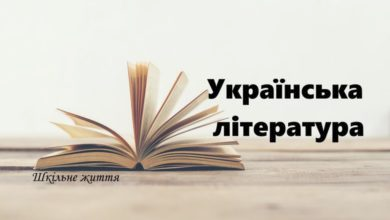 https://www.schoollife.org.ua/category/fajly/usi-uroky-ukrajinskoji-movy-ta-literatury/normatyvno-pravove-zabezpechennya-ukrajinska-mova-ta-literatura/
https://www.schoollife.org.ua/kalendarno-tematychne-planuvannya-urokiv-ukrayinskoyi-movy-7-klas-nush-nova-ukrayinska-shkola/
https://www.schoollife.org.ua/usi-uroky-zarubizhnoji-literatury/
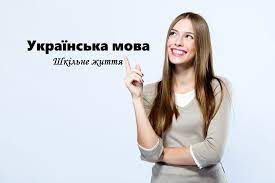 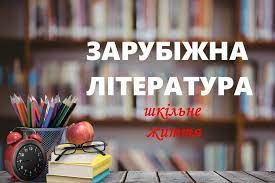 Нормативно – правове забезпечення іноземна мова
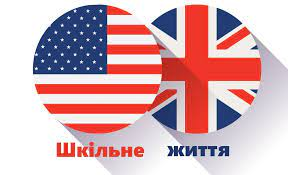 https://www.schoollife.org.ua/usi-uroky-anhlijskoji-movy/
https://www.schoollife.org.ua/category/fajly/usi-uroky-nimetskoji-movy/
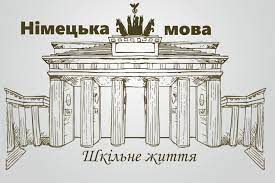 Перелік модельних навчальних програм для 7-9 класу закладів загальної середньої освіти, яким надано гриф «Рекомендовано Міністерством освіти і науки України»   Наказ МОН № 883 від 24.07.2023 року
1. Модельна навчальна програма «Українська мова. 7-9 класи» для закладів загальної середньої освіти (авт. Заболотний О. В., Заболотний В. В., Лавринчук В. П., Плівачук К. В., Попова Т. Д.)»;
2. Модельна навчальна програма «Українська мова. 7-9 класи» для закладів загальної середньої освіти (авт. Голуб Н. Б., Горошкіна О. М.)»;
3. Модельна навчальна програма «Українська література. 7-9 класи» для закладів загальної середньої освіти (авт. Яценко Т. О., Пахаренко В. І., Слижук О. А., Тригуб І. А.)»;
4. Модельна навчальна програма «Зарубіжна література. 7-9 класи» для закладів загальної середньої освіти (авг. Снєгірьова В. В., Бушакова О. В., Горобченко І. В., Каєнко О. В.)»;
5. Модельна       навчальна       програма     «Інтегрований        курс     літератур (української та зарубіжної). 7-9 класи» для закладів загальної середньої освіти (авт. Яценко Т. О., Пахаренко В. І., Тригуб І. А., Слижук О. А., Молодик К. Ю.)»;
6. Модельна       навчальна       програма     «Інтегрований        курс     літератур (української та зарубіжної). 7-9 класи» (авт. Ніколенко О. М., Мацевко- Бекерська Л. В., Качак Т. Б., Богосвятська А.-М. І., Рудніцька Н. П., Туряниця В. Г.)»;
Перелік модельних навчальних програм для 7-9 класу закладів загальної середньої освіти, яким надано гриф «Рекомендовано Міністерством освіти і науки України»   Наказ МОН № 883 від 24.07.2023 року
ноземна мова 5-9 кл. Зимомря та ін.
Іноземна мова 5-9 кл. Редько та ін.
Друга іноземна мова 5-9 кл. Редько та ін.
Положення про атестацію педагогічних працівників (2022р.)
№ 805 від 09 вересня 2022 року
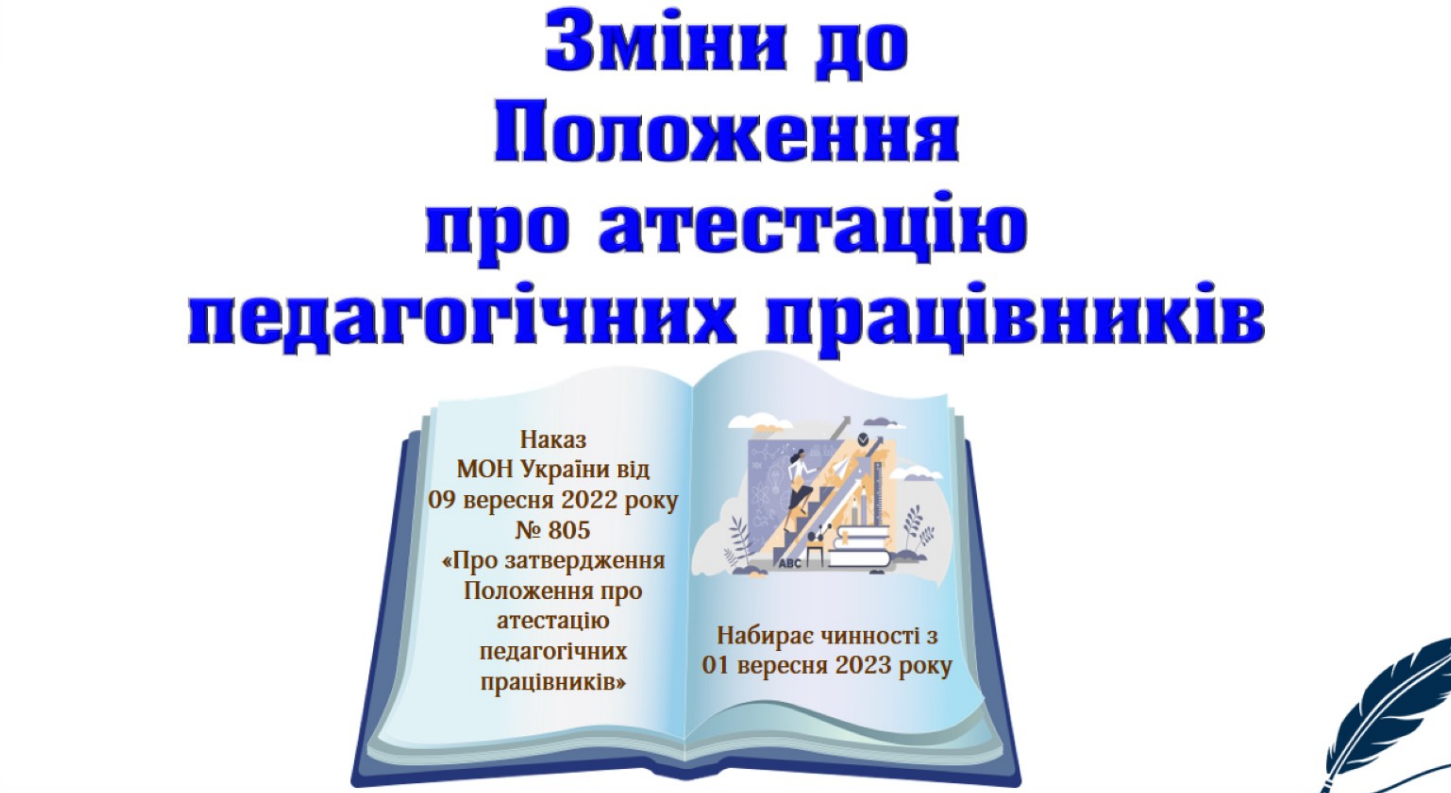 https://docs.google.com/presentation/d/1J_gMhe9Mb7Fp3ciBZW4Yzpe-8-Q_yHL2XvFNd_cts3I/edit?usp=sharing
Навчальні підручники з української мови та літератури- 5, 6 клас
Електронна бібліотека      https://lib.imzo.gov.ua/
«Українська мова» підручник для 5 класу закладів загальної середньої освіти (авт. Заболотний О. В., Заболотний В. В.)
https://lib.imzo.gov.ua/yelektronn-vers-pdruchnikv/5-klas-nush/movno-lteraturna-galuz/ukranska-mova/ukranska-mova-pdruchnik-dlya-5-klasu-zakladv-zagalno-seredno-osvti-avt-zabolotniy-o-v-zabolotniy-v-v_1/
«Українська література» підручник для 5 класу закладів загальної середньої освіти (авт. Яценко Т. О., Пахаренко В. І., Слижук О. А.)
https://lib.imzo.gov.ua/yelektronn-vers-pdruchnikv/5-klas-nush/movno-lteraturna-galuz/ukranska-lteratura/ukranska-lteratura-pdruchnik-dlya-5-klasu-zakladv-zagalno-seredno-osvti-avt-yatsenko-t-o-pakharenko-v--slizhuk-o-a_1/
«Українська мова» підручник для 6 класу закладів загальної середньої освіти (авт. Заболотний О. В., Заболотний В. В.)
https://lib.imzo.gov.ua/yelektronn-vers-pdruchnikv/6-klas-n/movno-lteraturna-osvtnya-galuz/ukranska-mova/ukranska-mova-pdruchnik-dlya-6-klasu-zakladv-zagalno-seredno-osvti-avt-zabolotniy-o-v-zabolotniy-v-v/
«Українська література» підручник для 6 класу закладів загальної середньої освіти (авт. Яценко Т. О., Пахаренко В. І., Слижук О. А.)
https://lib.imzo.gov.ua/yelektronn-vers-pdruchnikv/6-klas-n/movno-lteraturna-osvtnya-galuz/ukranska-lteratura/ukranska-lteratura-pdruchnik-dlya-6-klasu-zakladv-zagalno-seredno-osvti-avt-yatsenko-t-o-pakharenko-v--slizhuk-o-a/
Навчальні підручники із зарубіжної літератури - 5, 6 клас
Електронна бібліотека 
https://lib.imzo.gov.ua/
«Зарубіжна література» підручник для 5 класу закладів загальної середньої освіти (авт. Ніколенко О. М., Мацевко-Бекерська Л. В., Рудніцька Н. П., Ковальова Л. Л., Орлова О. В., Юлдашева Л. П., Туряниця В. Г., Лебедь Д. О.)
ttps://lib.imzo.gov.ua/yelektronn-vers-pdruchnikv/5-klas-nush/movno-lteraturna-galuz/zarubzhna-lteratura/zarubzhna-lteratura-pdruchnik-dlya-5-klasu-zakladv-zagalno-seredno-osvti-avt-nkolenko-o-m-matsevko-bekerska-l-v-rudntska-n-p-kovalova-l-l-orlova-o-v-yuldasheva-l-p-turyanitsya-v-g-lebed-d-o/
«Зарубіжна література» підручник для 6 класу закладів загальної середньої освіти (авт. Ніколенко О. М., Мацевко-Бекерська Л. В., Рудніцька Н. П., Ковальова Л. Л., Туряниця В. Г., Базильська Н. М., Гвоздікова О. В., Лебедь Д. О.)
https://lib.imzo.gov.ua/yelektronn-vers-pdruchnikv/6-klas-n/movno-lteraturna-osvtnya-galuz/ntegrovan-kursi_1/-zarubzhna-lteratura-pdruchnik-dlya-6-klasu-zakladv-zagalno-seredno-osvti-avt-nkolenko-o-m-matsevko-bekerska-l-v-rudntska-n-p-kovalova-l-l-turyanitsya-v-g-bazilska-n-m-gvozdkova-o-v-lebed-d-o/
Навчальні підручники з англійської мови- 5,6 клас
Електронна бібліотека (підручники 5-11 клас)
https://lib.imzo.gov.ua/
«Англійська мова (5-й рік навчання)» підручник для 5 класу закладів загальної середньої освіти (з аудіосупроводом) (авт. Джоанна Коста, Мелані Вільямс)

https://lib.imzo.gov.ua/yelektronn-vers-pdruchnikv/5-klas-nush/movno-lteraturna-galuz/nshomovna-osvta/persha-nozemna-mova/anglyska-mova-5-y-rk-navchannya-pdruchnik-dlya-5-klasu-zakladv-zagalno-seredno-osvti-z-audosuprovodom-avt-dzhoanna-kosta-melan-vlyams/
«Англійська мова (6-й рік навчання)» підручник для 6 класу закладів загальної середньої освіти (з аудіосупроводом) (авт. Джоанна Коста, Мелані Вільямс)

https://lib.imzo.gov.ua/yelektronn-vers-pdruchnikv/6-klas-n/movno-lteraturna-osvtnya-galuz/nshomovna-osvta/persha-nozemna-mova/-anglyska-mova-6-y-rk-navchannya-pdruchnik-dlya-6-klasu-zakladv-zagalno-seredno-osvti-z-audosuprovodom-avt-dzhoanna-kosta-melan-vlyams/
Навчальні підручники з німецької мови- 5,6 клас
Електронна бібліотека (підручники 5-11 клас)
https://lib.imzo.gov.ua/
«Німецька мова (1-й рік навчання)» підручник для 5 класу закладів загальної середньої освіти (з аудіосупроводом) (авт. Сотникова С. І., Гоголєва Г. В.)
https://lib.imzo.gov.ua/yelektronn-vers-pdruchnikv/5-klas-nush/movno-lteraturna-galuz/nshomovna-osvta/druga-nozemna-mova/nmetska-mova-1-y-rk-navchannya-pdruchnik-dlya-5-klasu-zakladv-zagalno-seredno-osvti-z-audosuprovodom-avt-sotnikova-s--gogolva-g-v/
«Німецька мова (2-й рік навчання)» підручник для 6 класу закладів загальної середньої освіти (з аудіосупроводом) (авт. Сотникова С. І., Гоголєва Г. В.)
https://lib.imzo.gov.ua/yelektronn-vers-pdruchnikv/6-klas-n/movno-lteraturna-osvtnya-galuz/nshomovna-osvta/druga-nozemna-mova/-nmetska-mova-2-y-rk-navchannya-pdruchnik-dlya-6-klasu-zakladv-zagalno-seredno-osvti-z-audosuprovodom-avt-sotnikova-s--gogolva-g-v/
Методичні рекомендації до 2023-2024 навчального року
https://znayshov.com/News/Details/metodychni_rekomendatsii_shchodo_vykladannia_ukrainskoi_movy_i_literatury_zarubizhnoi_literatury_dlia_5_6_ta_7_11_klasiv_u_zakladakh_zahalnoi_serednoi_osvity_u_2023_2024_navchalnomu_rotsi
https://static.klasnaocinka.com.ua/uploads/editor/9324/759894/sitepage_285/files/movno_literaturna_osvitnya_galuz_ukrains_ka_ta_zarubizhna_rekomendacii_2023_24.pdf
https://erudyt.net/novini/novini-shkilnoi-osviti/normatyvni-dokumenty-vchytelia-ukrainskoi-movy-ta-literatury-na-2023-2024-n-r.html?fbclid=IwAR2WEpdKu7_EnLileqW_F8xY1lL8GbpW1LyXTj_Fo87R3h35uaPKwLAkMxc
https://drive.google.com/file/d/1wrWQmxSLVIIURmKjkQgEBL1Xk2Bdlf9K/view
https://osvitoria.media/experience/otsinyuvannya-shho-motyvuye-formuvalne-pidsumkove-samostijne/?fbclid=IwAR1yWZFj-8xkPgDvIzug4Q-zAUlRwUAHkO3_jiJqrUWZfAx5Ov0rjUjjH1Y
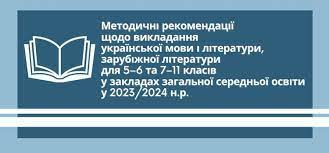 Методичні рекомендації до 2023-2024 навчального року
https://zakinppo.org.ua/novyny/vykladannia-inozemnoi-movy-u-2023-2024-navchalnomu-rotsi-metodychni-rekomendatsii/
https://static.klasnaocinka.com.ua/uploads/editor/9324/759894/sitepage_285/files/movno_literaturna_inozemni_movi_rekomendacii_2023_24.pdf



https://images.glavred.info/2020_08/1598470751-8103.gif?r=170549
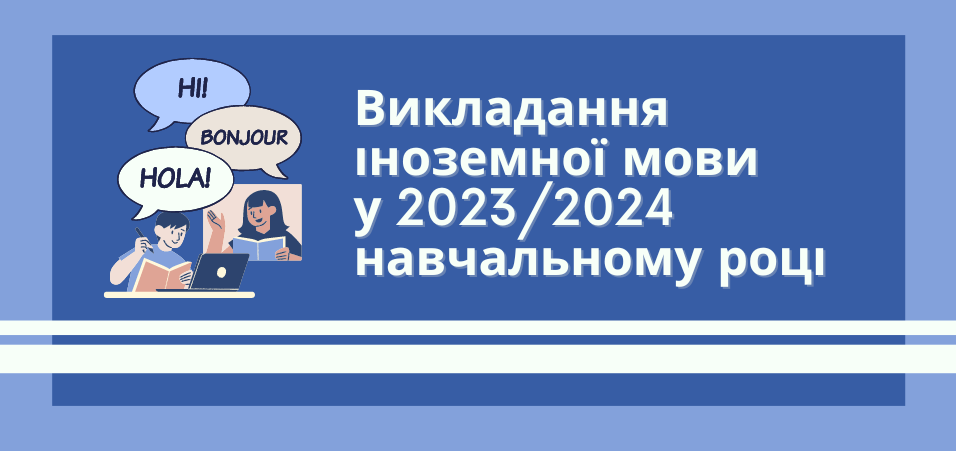 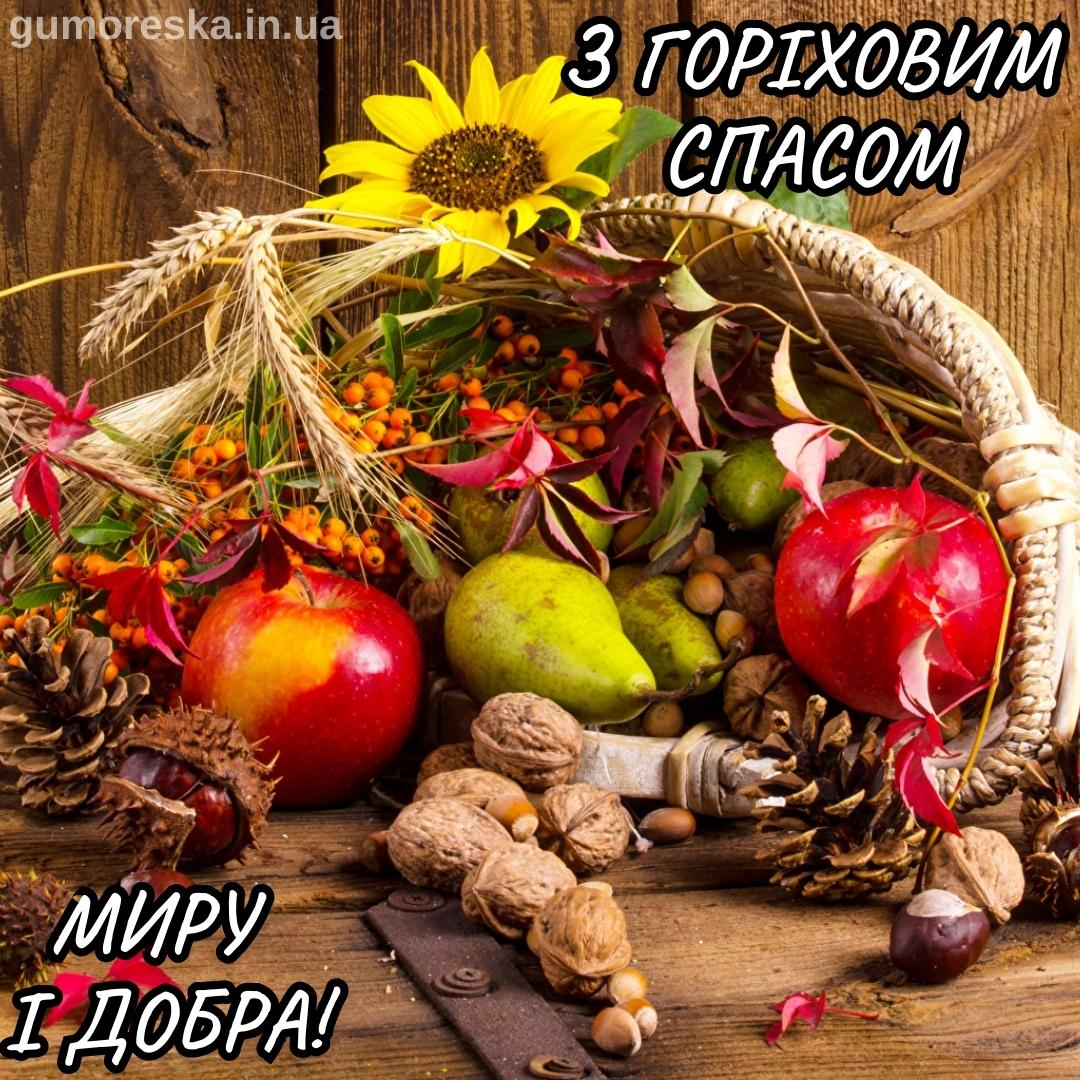 https://images.glavred.info/2020_08/1598470751-8103.gif?r=170549